通識教學與
研究的境與進
 
莊榮輝 理事長
中華民國通識教育學會
(困境)
(奮進)
[Speaker Notes: (1) 張忠謀的哈佛學院通識故事
(2) Steve Jobs 在 Reed College 修的 Typography
(3) Macintosh 字形 Chicago 的永恆震撼]
2
臺灣通識教育
問題對策實踐
Problem &
Solution
[Speaker Notes: (1) 張忠謀的哈佛學院通識故事
(2) Steve Jobs 在 Reed College 修的 Typography
(3) Macintosh 字形 Chicago 的永恆震撼]
3
臺灣通識教育
長期深耕有成
面臨重大困境
功利實用主義
Problem
4
教部確立目標
獎勵通識教學
評鑑帶領方向
鞏固通識中心
Solution
5
Goal
Pull
Push
Base
Pull
Push
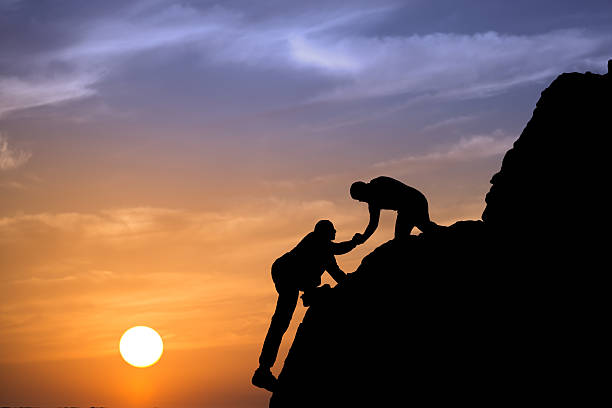 風雨如晦 雞鳴不已
兄弟登山 相互扶持
6
通識教育奮進藍圖
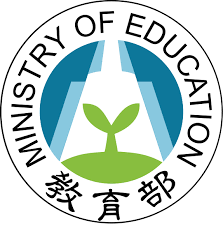 各 校
兩項指標
校務評鑑增加
獨立考核項目
校務評鑑指標
校務評鑑
深耕計畫
通識教育評鑑
通識榮譽獎章
TTRC
GET Medal  of Honor
教
育
部
↑ 現行 ↓  (有助通識教育)
三個確立：
1) 主責單位
2) 指標項目
3) 深耕插旗
傑出通識教師獎
一獎一輔
表揚績優
輔助弱勢
深耕新增項目
通識教學創新
納入深耕指標
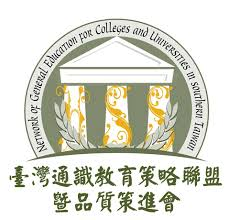 觸
媒
供需要協助的學校申請
輔導
通識學會會士
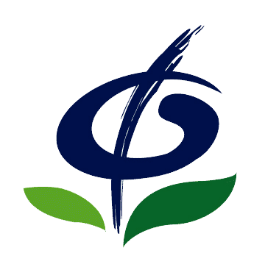 委 辦
承 辦
通識教育學會
通識教育精進計畫
GET Upgrade Project
7
置入兩項指標
教部三個確立
力行一獎一輔
鞏固通識核心
8
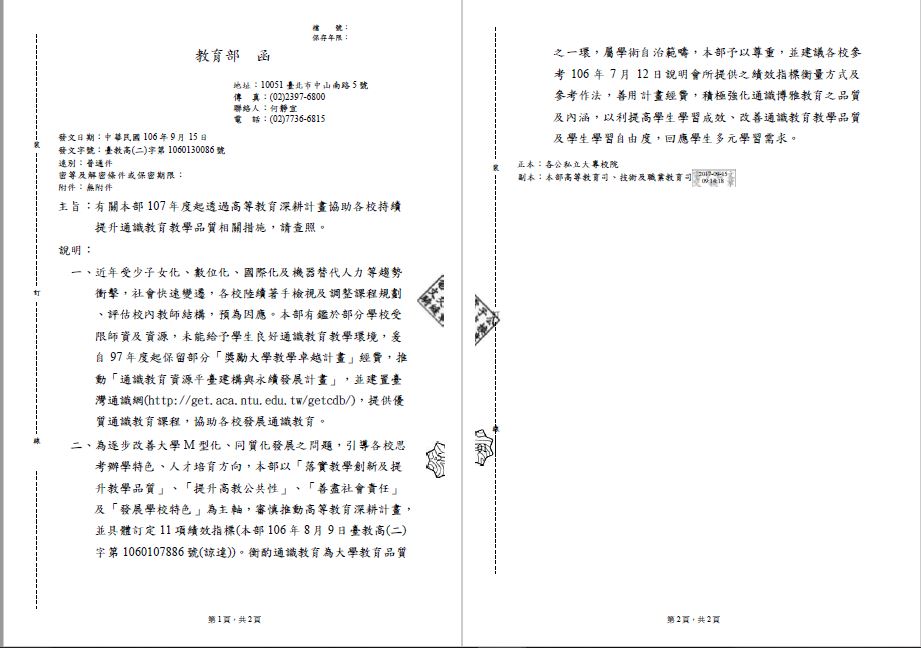 …善用計畫經費，積極強化通識博雅教育之品質及內涵，以利提高學生學習成效、改善通識教育教學品質及學生學習自由度，回應學生多元學習需求。
納入深耕指標
9
GET Medal of Honor
一獎：通識教育榮譽獎章
三類獎章：終身成就、典範教師、典範學校
理監事推薦人選
三月
理監事會通過辦法
通識學會
推薦候選
(1) 推薦書
(2) 基本資料表
四月
公布網頁開始徵選
初審小組
初 審
(1) 初審小組審查
(2) 決定入圍名單
五月
組成初審小組
(1) 初審小組由理監事三人組成
(2) 有必要得增聘外部委員一名
(1) 綜合大學組
(2) 科技大學組
六月
收件截止初審開始
入圍名單
(1) 終身成就獎章
(2) 典範教師獎章
(3) 典範學校獎章
七月
入圍名單 short list
理監事會
複 審
八月
複審決選最後名單
(1) 審查小組說明
(2) 理監事會投票
(3) 每組選 1~3 名
年底
研討會頒獎及演講
年度大會
獲獎名單
(1) 表揚獲獎單位
(2) 年度大會演講
(3) 記者會及宣傳
GET Medal of Honor
[Speaker Notes: 背後的影子：討論問題、解決問題]
10
GET Upgrade Project
一輔：通識教育精進計畫
徵求學校
輔導團隊
基本資料
徵求合作學校
備妥基本資料
組成輔導團隊
預備作業
B
提出問題
改善方案
學校實訪
輔導流程
反覆輔導流程
釐清關鍵問題
提出改善方案
健
檢
A
深耕計畫
查核訪視
精進計畫
研擬精進計畫
確實對症下藥
導入深耕計畫
查核計畫進度
協助解決困難
評估實質成效
治
療
結果呈現
問題是否解決
提出明確證據
研擬進階規劃
創新通識教學
完備通識領域
建構永續制度
深化通識課程
推動問題導向
引入自主學習
成效追蹤
[Speaker Notes: 背後的影子：討論問題、解決問題]
11
通識評鑑 vs 精進計畫
12
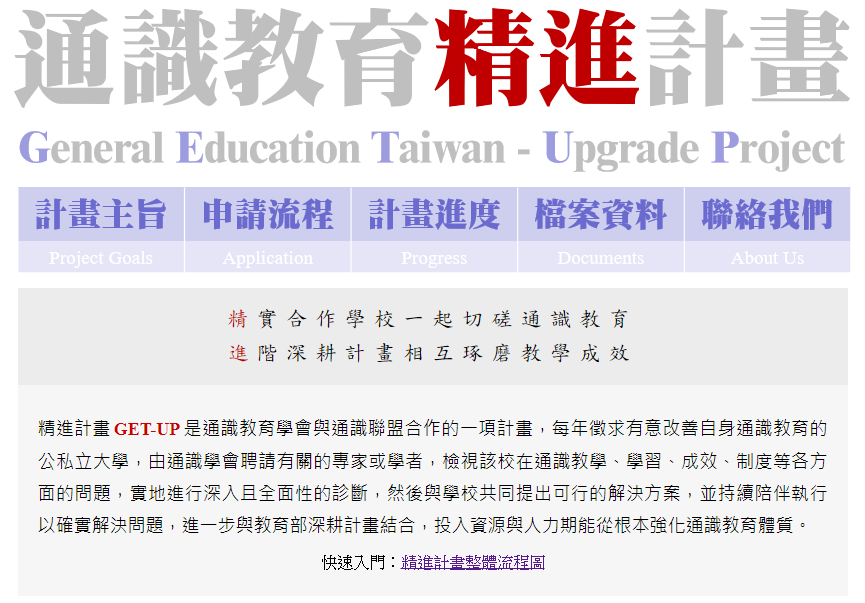 請上 Google 以「GET UP NTU」搜尋
13
精進計畫檔案列表
基本辦法
程序表
申請時只需填 UP-00, UP-01 但請先詳閱 UP-02 (MOU)
資料表
通過審查後再填以下表格
14
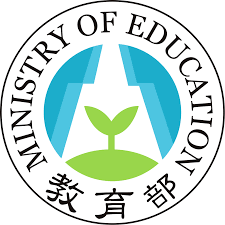 TTRC
臺灣教學資源中心
Taiwan Teaching Resource Center
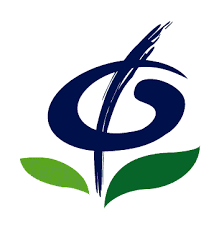 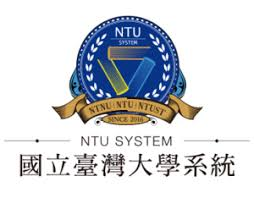 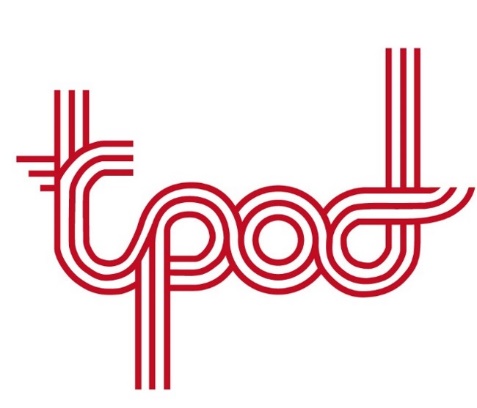 15
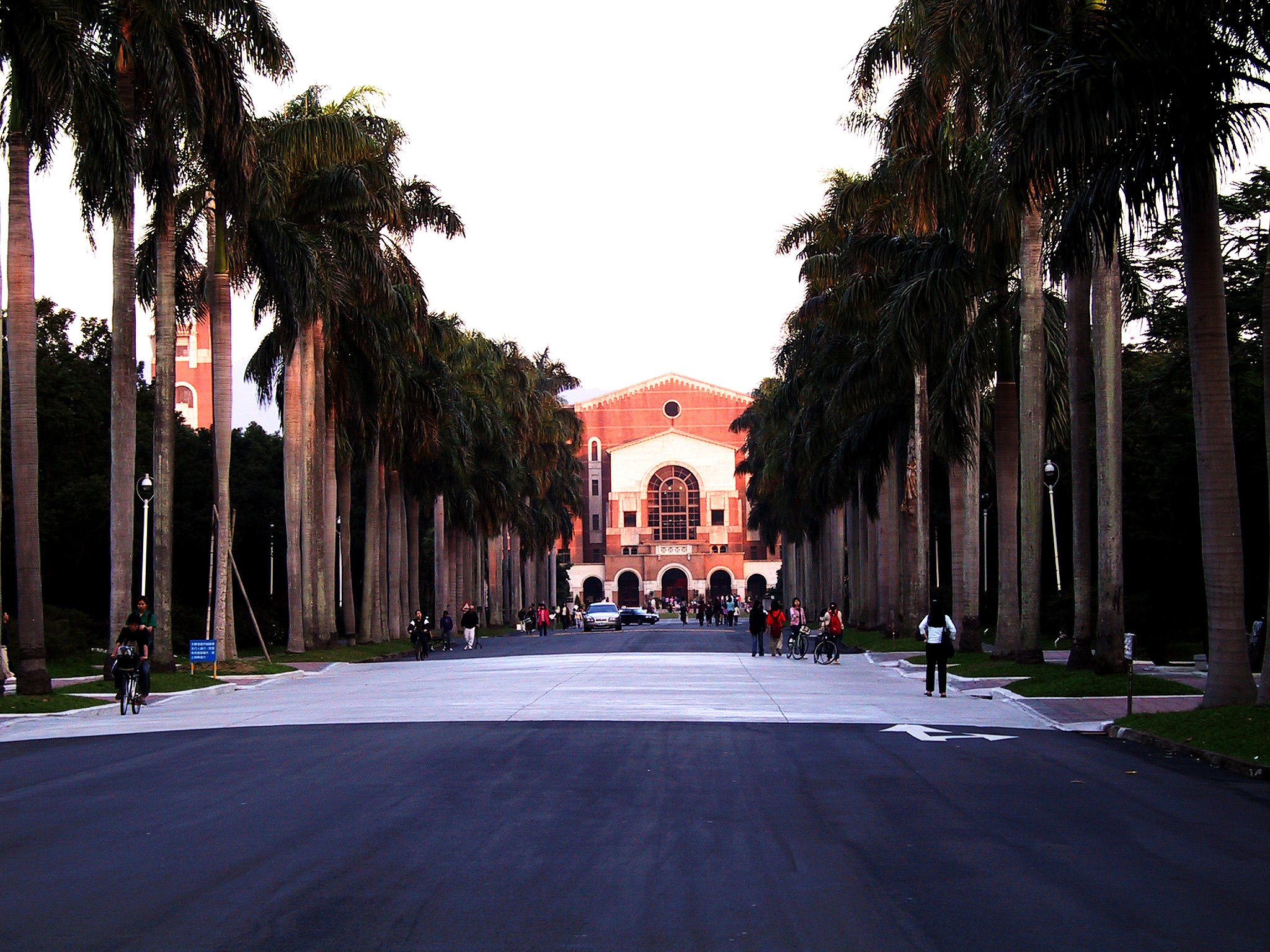 劉炯朗院士 2009 年
臺大卓越教學講座揭示
Instruct
Invite
Inspire
109-1
2021/01/18
自主學習
109-2
2021/07/02
全人教育
每學期末的全國教學精進盛宴
全國椰林講堂
臺灣教學資源中心 TTRC
16
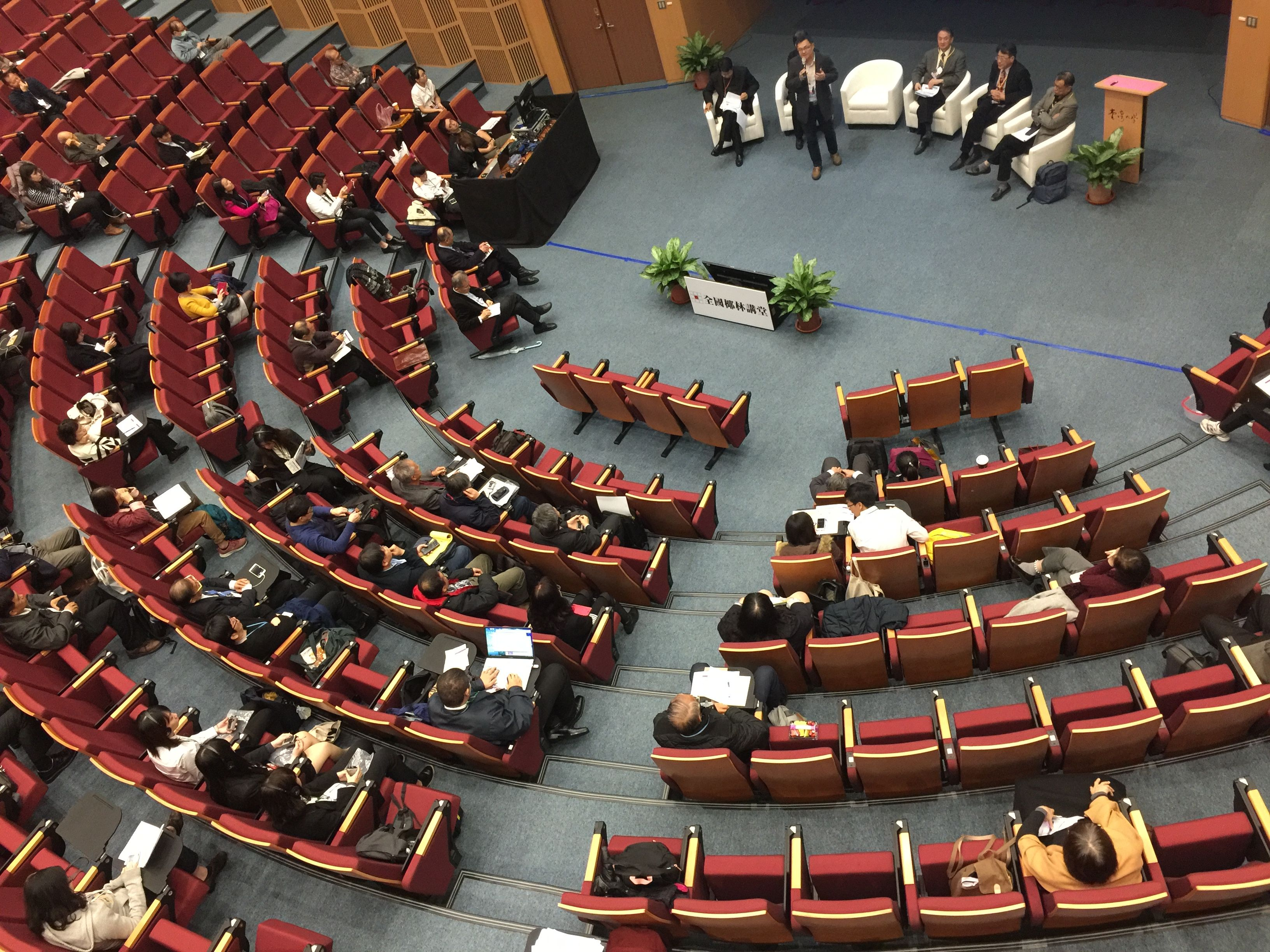 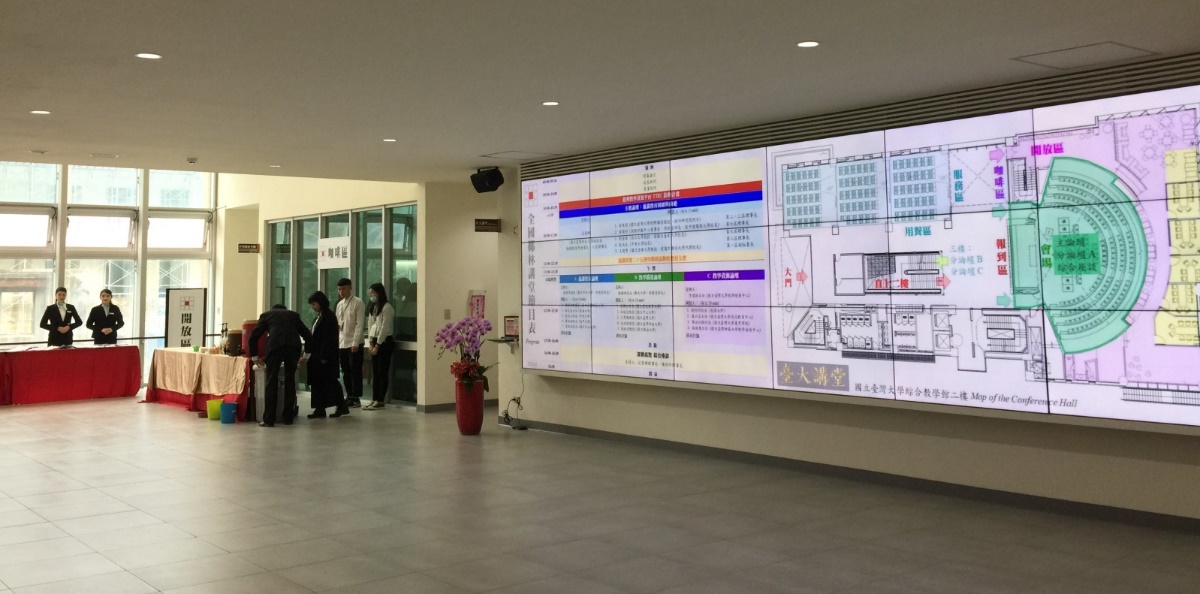 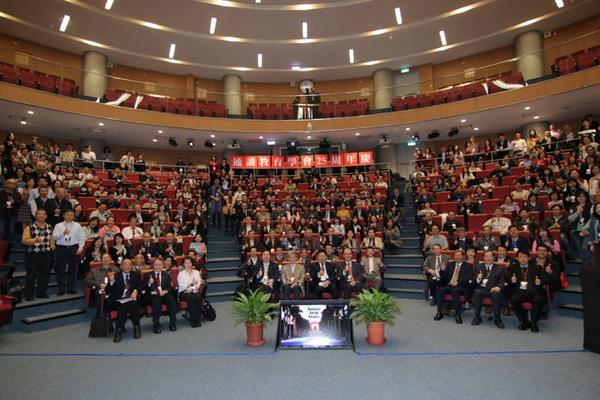 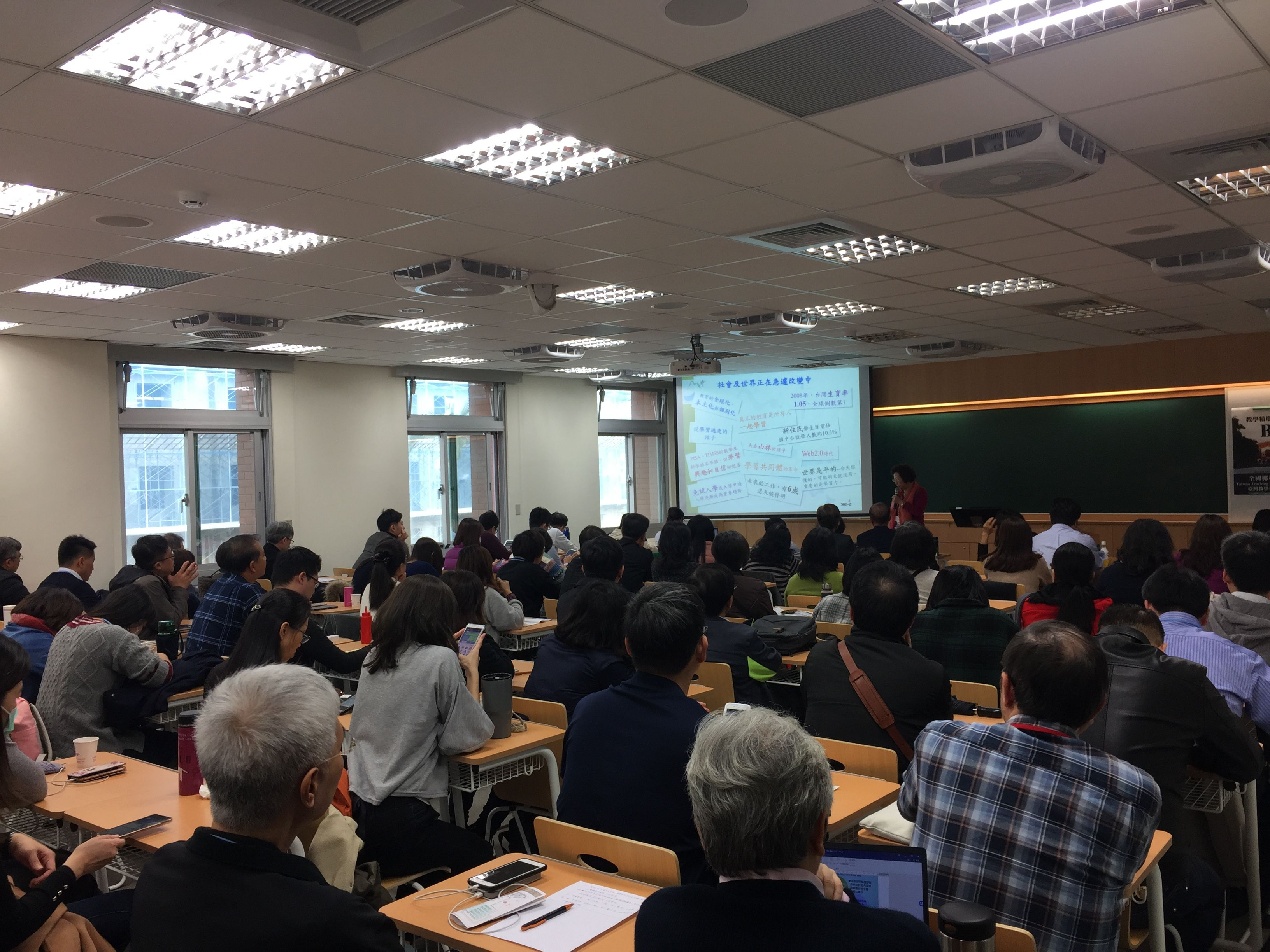 全國椰林講堂
臺灣教學資源中心 TTRC
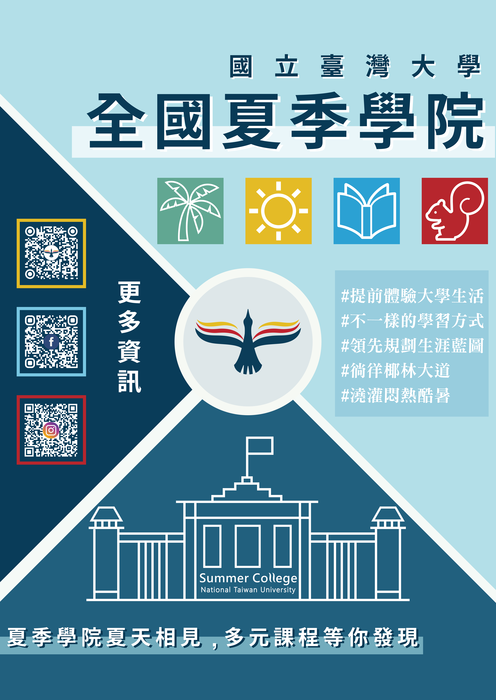 17
通識課程公共平台
[2-1]
臺灣通識網
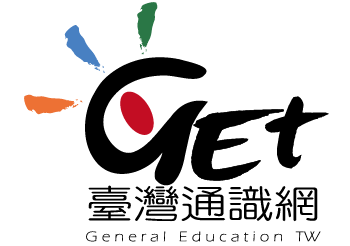 精選好課程
配合收錄於
臺灣通識網
GET 新平台
18
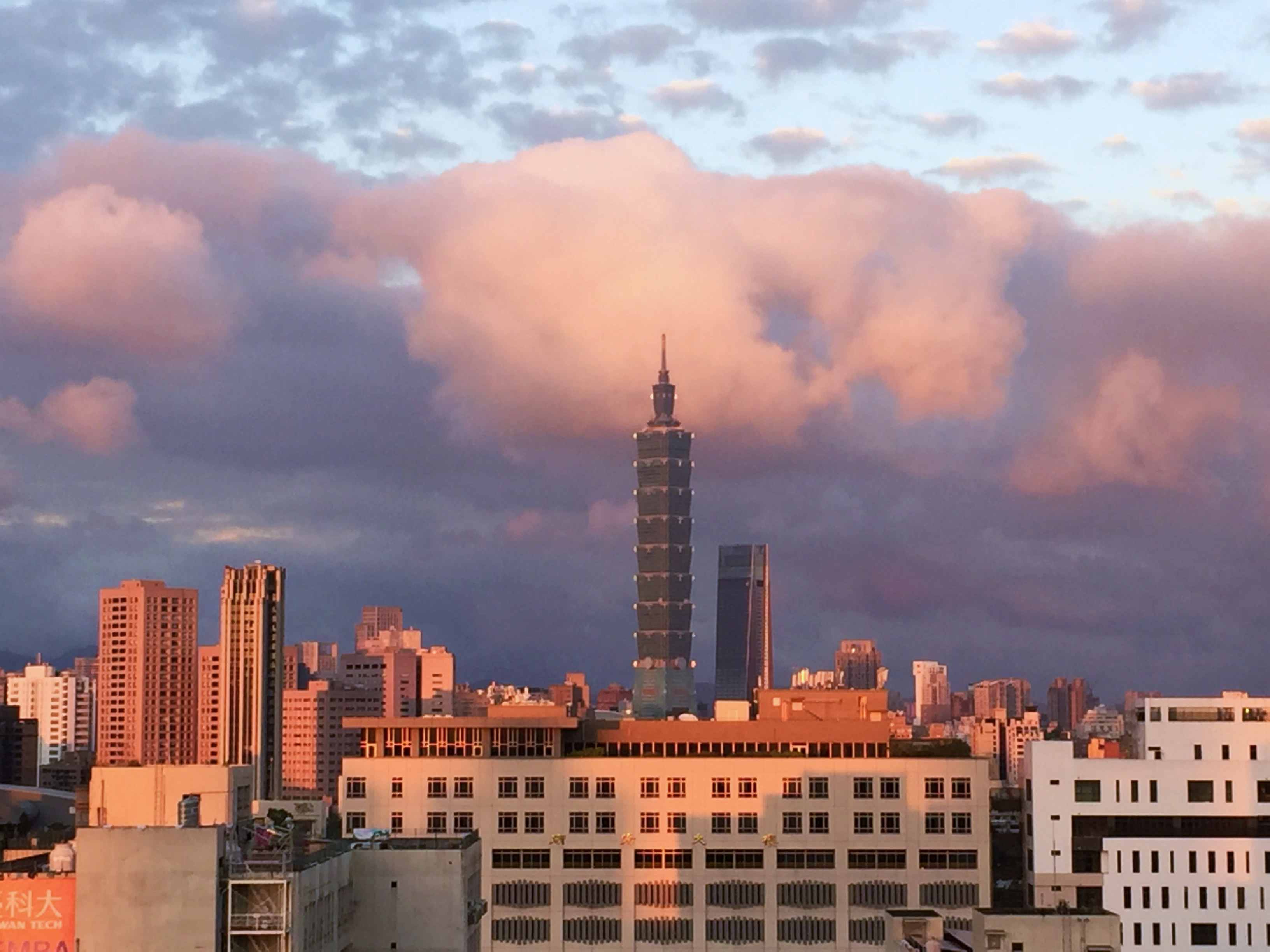 TTRC
雲端學院
Cloud College
7
七門課程
59
合作學校
計算機程式設計
轉角生物學
設計思考
文化脈絡中的數學
圖像中的藝術與文化
法律與生活
硬筆書法與書道美學
109-1, 110-1
雲端虛實整合課程
19
全球
功利實用主義
困境
鼓勵通識教育
列入深耕計畫
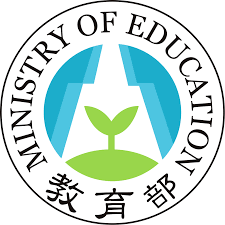 全國教學資源中心計畫
全國椰林講堂
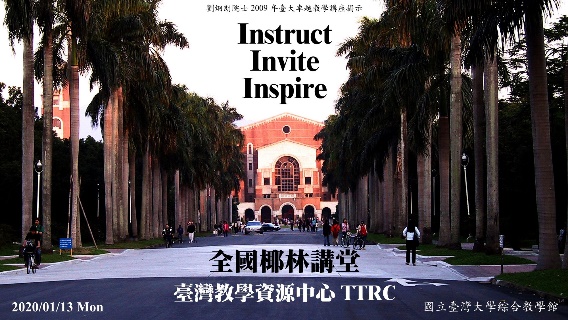 雲端學院
自我
奮進
通識學會會士
TTRC
精進計畫
榮譽獎章
(VISTA, VILTA)
Pull
Push
終身成就獎
典範教師獎
典範學校獎
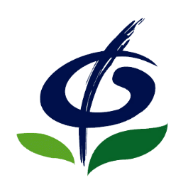 第一任期
第二任期
↓卸任臺大教務長
2016
2017
2018
2019
2020
2021
臺灣大學生化科技學系                (臺大退休)
臺科大副校長兼教務長
通識中心
高教深耕計畫
教學卓越計畫
新冠疫情爆發
20
通識教育實踐
31
向心力
校長支持通識理念
建佈校務規劃藍圖
核心
理念
爭取內外教學資源
建構通識永續制度
通識菁英執行團隊
培養熱血基層人才
團隊
人才
資源
制度
執行力
永續力
[Speaker Notes: 核心理念：唐三藏
團對人才：孫悟空、悟能、悟淨
資源制度：西遊記舞台]
21
實踐通識教育
基本核心價值
通識引領科技
跨域反思創造
“Stay hungry, stay foolish”
My Life in Harvard College
Typography
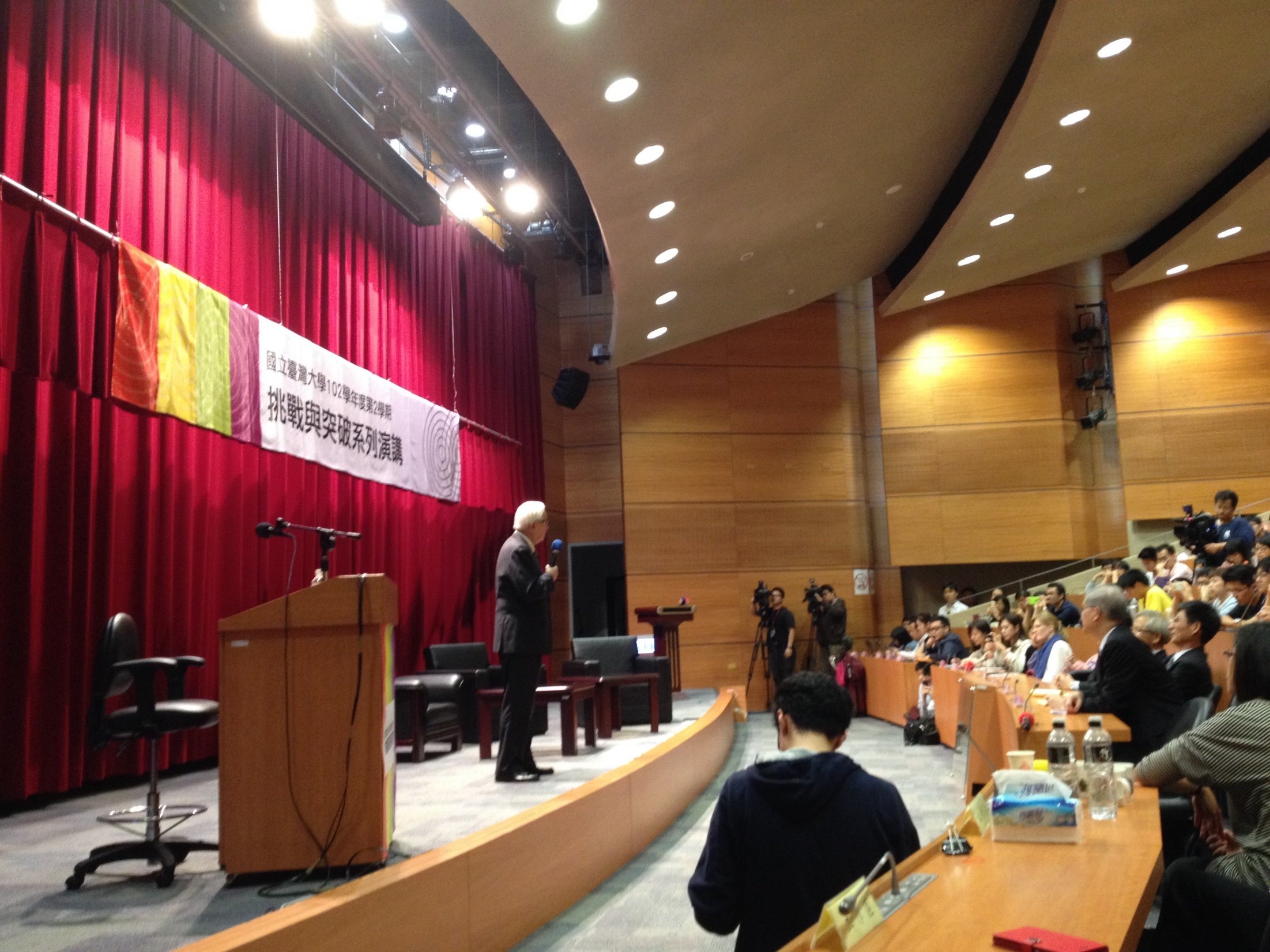 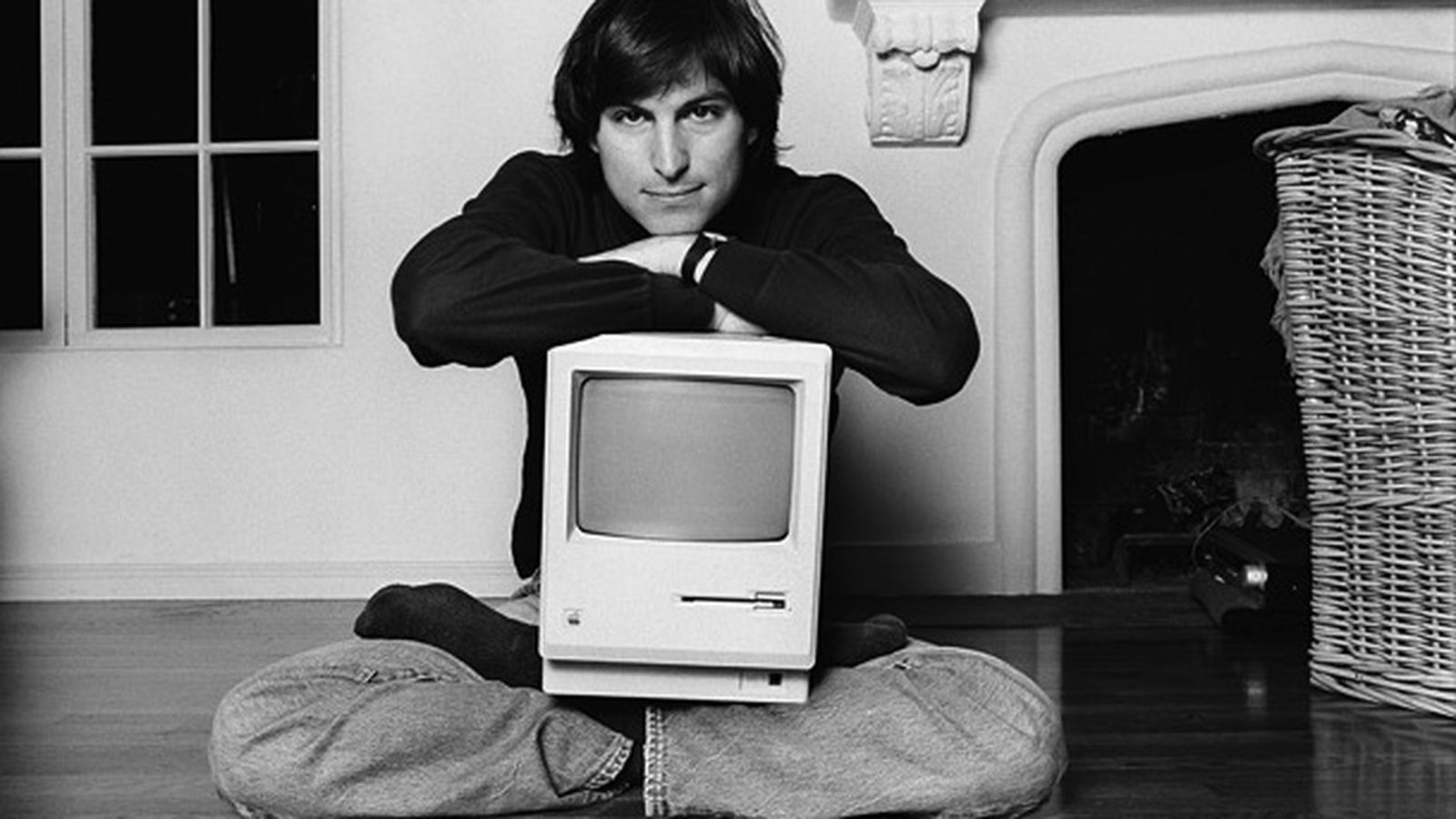 『可帶走的盛宴』
張忠謀
Steve Jobs & Macintosh
[Speaker Notes: (1) 張忠謀的哈佛學院通識故事
(2) Steve Jobs 在 Reed College 修的 Typography
(3) Macintosh 字形 Chicago 的永恆震撼]
22
大學培育通才
不能只有專業
素養基本能力
高教核心價值
23
專業 vs 多元
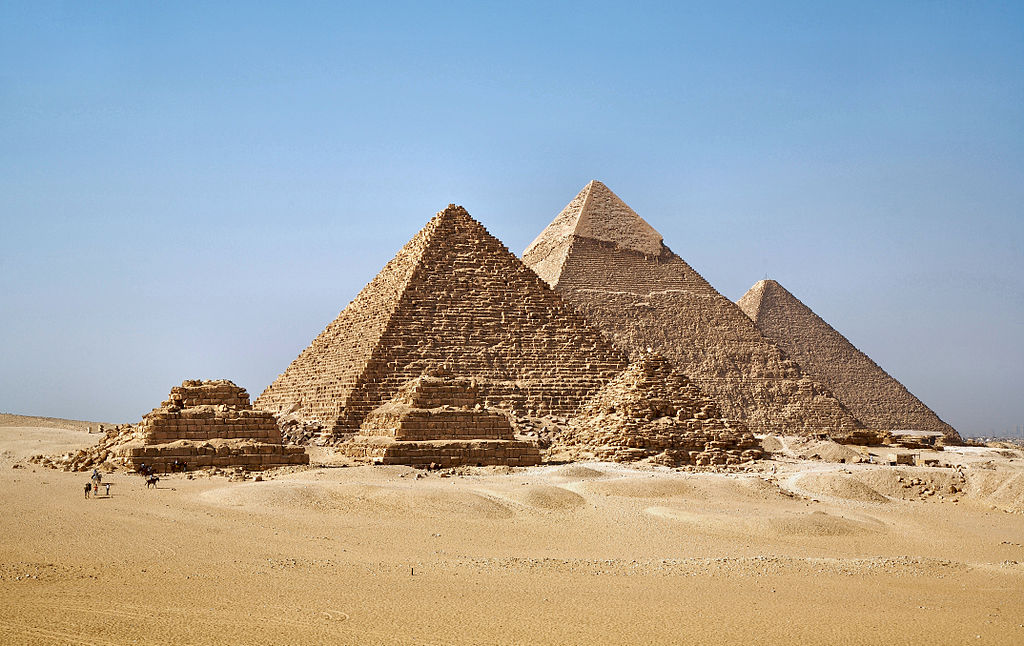 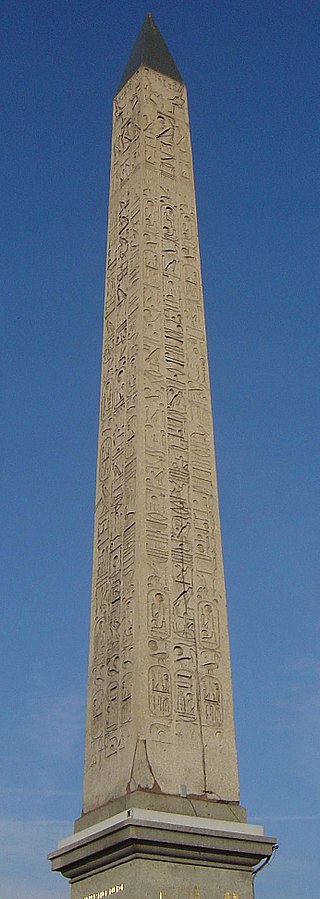 WIKIPEDIA
金字塔
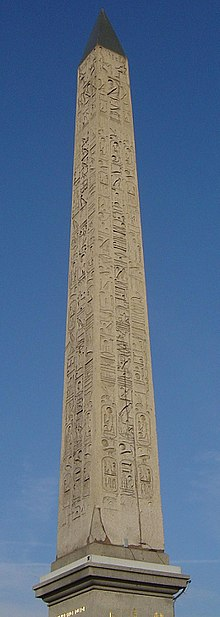 底面積決定高度
通識力加值人生
方尖碑
Obelisk
[Speaker Notes: 在臺大將近 40 年的感慨
臺大人像方尖碑一樣
細長又尖銳
可能比一般人爬得高
但是達不到有格局的高度
因為底座太小
胸懷與氣度都很有限

也有椰子樹與大榕樹的比喻
都很深刻地寫真臺大人的侷限性格
但他們又處處影響臺灣人的日常]
24
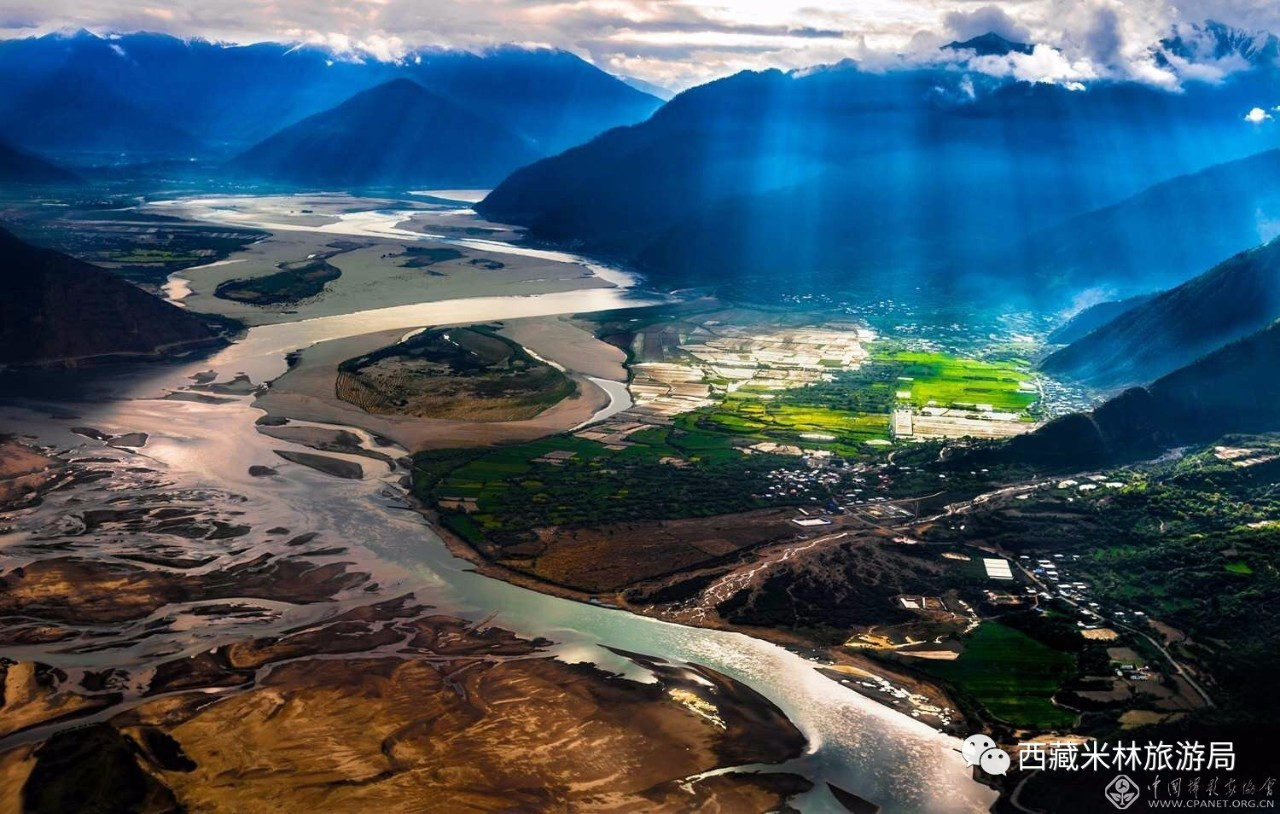 唵嘛呢叭咪吽
唵嘛呢叭咪牛
西藏
喇嘛
老婦
修行
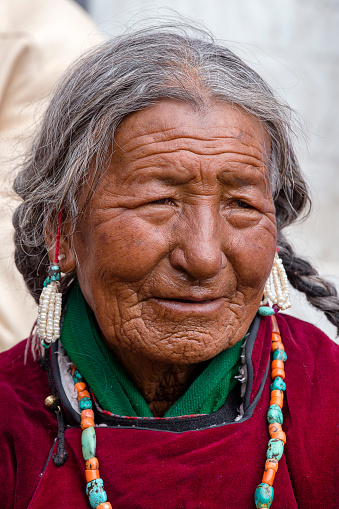 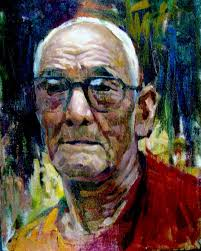 西藏米林旅遊局
人才是邁向頂尖的唯一關鍵
Human resource is critical to achieve the university excellence
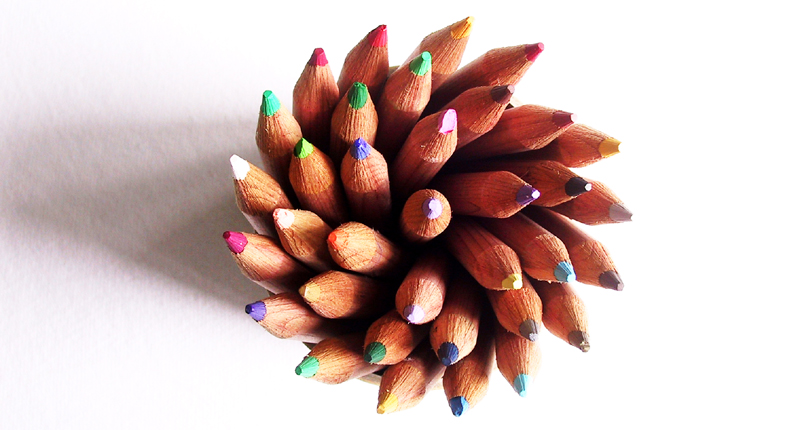 以教育彩繪臺灣的未來
Education brings Taiwan a colorful future